Wargaming at NPS
Jason Perry, Director, NPS Wargaming Center
LTC Charles Rowan, Director, MOVES Institute
Updated 10 Apr 2025  Unclassified
NPS Wargame LOEs
Educate  Warfighters
Applied  Research
Execute  Wargames
Innovate
Wargame Information Flow
Execute
Process 



Wargame Facilitation Tool
Wargame Network
Inputs
Road to Conflict
Scenario / Vignettes
Blue OOB
Green OOB
White OOB
Red OOB
SOPs
M&S Tools

JTLS-GO
MAST
Command PE
AtomEngine
RCADE
OUTPUTS
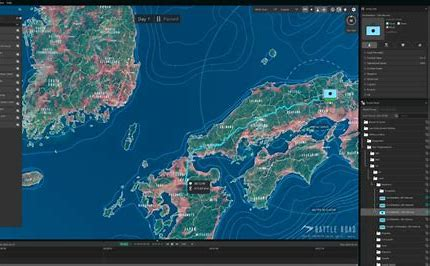 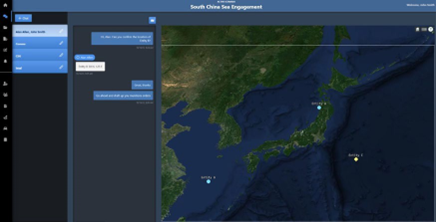 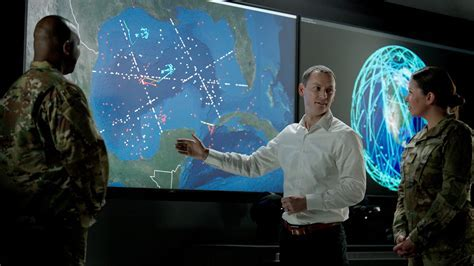 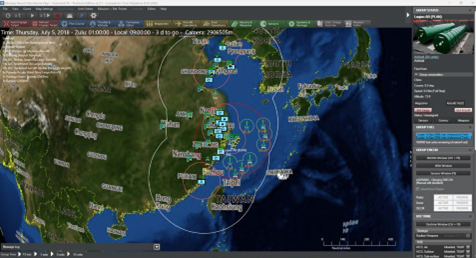 SWIFTR
RFIs, RFSs, ConOps, Task Ords, Questionnaires, &
Simulation 
Supportable 
Data
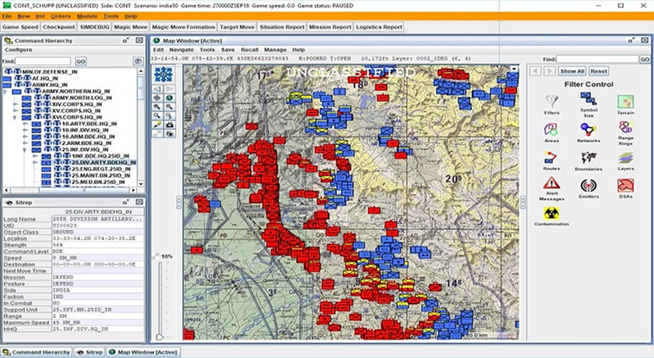 Player

 Decisions
SME Adjudication
Sim Informed Adjudication
NWPAC Move-Step
Next Move
Updates
Move Outcome
Final Report
Data Collection & Analysis Plan (DCAP)


Post-Game Analysis
Data Collection Plan
Research & Collaboration
Innovate
The Modeling Virtual Environments and Simulation (MOVES) Institute at NPS developed SWIFTR – a wargame facilitation tool – used by the over 650 players participating in a recent wargame. 

NPS developed 5x Cooperative Research and Development Agreements (CRADA)
Leverage existing M&S tools
Experiment with new M&S systems
Integration of emerging capabilities (i.e. Robotic Autonomous Systems)
Research pathways to modernize wargaming methods

Simulation outputs informed SME adjudication
Joint Theater Level Simulation – Global Operations (JTLS-GO) provided simulation data for joint, bilateral forces and logistical consumption across the AOR.
MAST provided maritime engagement models
CMD PE provided naval and air engagement models
Saronic Technologies assisted in development of sUSV modeling characteristics
Future Focus
Improve the value of M&S support to wargame outputs
Validate M&S datasets and algorithms to increase trust in outputs
Expand to include environmental and systems effects in models

Improve player experiences – enable players to conduct wargames without learning new systems
Develop bridging methods that leverage existing M&S tool with simplified player interface
Leverage AI, Language Models and emerging technologies

Improve adjudication techniques
Provide timely feedback to Commanders and Players
Ingest M&S outputs real-time during gameplay to inform plans
Add fidelity to adjudication outputs by informing SME processes
[Speaker Notes: White Cell chatbots, Commander Dashboards, Data Collection & Summarization, COA Analysis]
Questions/Discussion